Politiques de l’autonomie
En route vers « la » grande réforme?
L’ensemble des acteurs du système de santé, pleinement mobilisés pendant la crise sanitaire
L’action de l’Uniopss pendant la crise
Un Flash info quotidien relayant les consignes et documents utiles à tous les secteurs social, médico-social et santé
Des interpellations transversales sur le manque d’EPI, le recrutement de bénévoles et professionnels, la reconnaissance et les primes pour les professionnels en 1ère ligne
Des échanges fréquents avec les Ministères, l'Agence régionale de santé et les Conseils départementaux
La transformation de l’offre : entre interruption et accélération
1 – Point sur l’évolution des différents chantiers
SERAFIN-PH : vers une appropriation accompagnée des nomenclatures de besoins et prestations
En 2020, deux projets sont portés par la CNSA  :
Un guide sur les usages qualitatifs de nomenclatures SERAFIN-PH dont la parution est prévue au second semestre 2020 
Un plan d’accompagnement des acteurs au projet SERAFIN-PH, qui comportera un volet d’informations relatives à la structuration et aux usages des nomenclatures
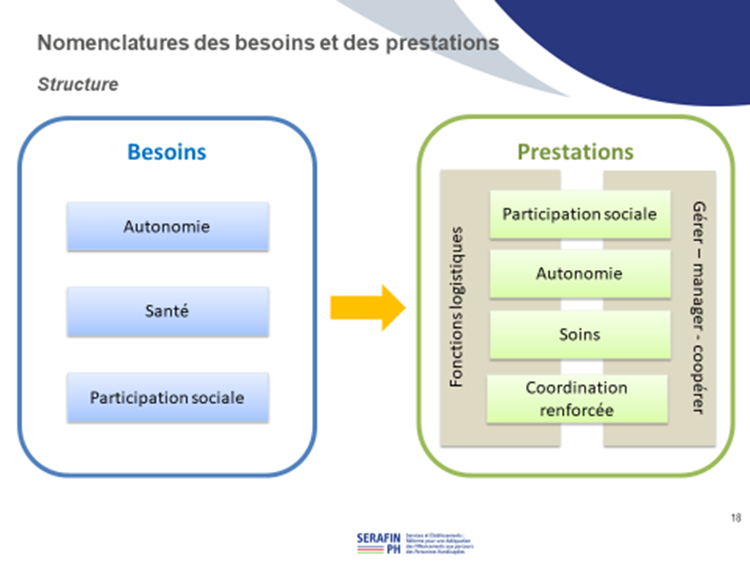 Le réseau Uniopss - Uriopss à largement contribué au repérage de ces usages à travers les 13 journées d’études organisées en 2019. L’Uniopss se félicite de la création d’un plan d’accompagnement des acteurs au projet SERAFIN PH et sera attentive à son articulation avec l’ensemble des chantiers de la transformation de l’offre.
La transformation de l’offre : entre interruption et accélération
1 – Point sur l’évolutions des différents chantiers
Accélération du « 360 » :  création des communautés « 360 gestion COVID »
Deux enjeux de court terme: 

Accompagner les situations complexes liées ou aggravées par la crise sanitaire : 
-  personnes isolées et/ou sans solution d’accompagnement, 
besoins d’intervention soutenus à domicile, 
personnes en échec d’accès aux soins, 
besoins renforcés de répit. 

Accompagner la stratégie de déconfinement : 
situations prolongées de confinement, 
personnes infectées mises à l’isolement, 
accroissement des besoins de répit, 
accompagnement des situations complexes,
 organisation de l’accès aux soins reportés pendant la crise).
La transformation de l’offre : entre interruption et accélération
1 – Point sur l’évolutions des différents chantiers
Accélération du « 360 » :  création des communautés « 360 gestion COVID »
L’Uniopss a adressé, dès le 5 mai 2020, une note avec ses points d’attention au Secrétariat d’Etat en charge des personnes handicapées, à la DGCS et la CNSA
A noter en parallèle, la création d’un numéro national unique pour accompagner les familles dans la scolarité de leur(s) enfant(s) handicapé(s) : 0805 805 110.
La transformation de l’offre : entre interruption et accélération
1 – Point sur l’évolutions des différents chantiers
Equipes mobiles d’appui à la scolarisation (EMAS) et pôles inclusifs d’accompagnement localisés (PIAL) : une difficile articulation
Au-delà, des difficultés liées à la période COVID 19 qui a engendré du retard dans les concertations pour rédiger en 2020 le cahier des charges des équipes mobiles avant leur généralisation à la rentrée 2020-2021, le réseau Uniopss a porté auprès de l’administration les points d’attention suivants : 
Le périmètre du public cible, sera-t-il avec ou sans notification de la MDPH ?
Les responsables légaux doivent être consultés avant toute intervention auprès de l’enfant.
L’articulation avec les autres dispositifs doit être cohérent
Le point d’entrée : qui saisit et qui fait intervenir l’équipe mobile ?
La définition ou délimitation des prestations doit être prévue
Des délais de réponses aux AAC sont parfois trop restreints
Des confusions entre les EMAS et les équipes mobiles à la sécurité (EMS) sont constatées sur le terrain
La complémentarité avec la fonction-ressource des ESMS n’est pas claire
En parallèle des équipes mobiles:  « des pôles inclusifs d'accompagnement localisés […] associent des professionnels de santé et les gestionnaires des établissements et services médico-sociaux mentionnés aux 2° et 3° du I de l'article L. 312-1 du code de l'action sociale et des familles. (cf. l’article L351-3 alinéa 4 du code de l’éducation)
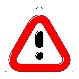 L’Uniopss constate un manque de clarté entre les missions des PIAL et des EMAS. L’Union rappelle que ces dispositifs doivent permettre une meilleure collaboration entre l’Education nationale et le secteur médicosocial afin que tous les élèves en situation de handicap puissent être accompagnés dans le respect de leurs droits à l’éducation.
La transformation de l’offre : entre interruption et accélération
1 – Point sur l’évolutions des différents chantiers
Des plans d’accompagnements globaux (PAG) … aux commissions d’affectation spécifique ?
Lors du 3e comité de suivi national du Grand service public de l’école inclusive qui s’est tenu en juin 2020, la DGESCO a annoncé la mise en place d’une commission d’affectation spécifique  réunissant les acteurs de la scolarisation et leurs partenaires. Elle est mise en place dans chaque département pour les raisons suivantes :
Repérer les enfants et adolescents sans solution
Proposer à la famille une solution de scolarisation partenariale au plus près des besoins éducatifs particuliers de leur enfant
Simplification de l’accès aux droits
Cette nouvelle commission a été présenté comme un filet de secours supplémentaire mais l’Uniopss restera vigilante à ce qu'elle ne se substitue pas aux PAG issue de la démarche une réponse accompagnée pour tous, beaucoup plus codifiés.
La transformation de l’offre : entre interruption et accélération
1 – Point sur l’évolutions des différents chantiers
Extension du fonctionnement en dispositif intégré : le secteur dans l’attente du projet décret
Des points de vigilance et des recommandations  :
 
Le fonctionnement en dispositif ne peut pas s’appréhender seulement à l’aune de la dimension « scolaire »
Le référent de parcours ne fait toujours pas l’objet de définition
La pédopsychiatrie doit être un acteur incontournable
Prévoir la possibilité pour les ESMS qui n’auraient pas d’internat de fonctionner en dispositif
Prévoir une communication nationale sur l’intérêt de telles transformations à l’ensemble des parties prenantes.
Prévoir un calendrier qui prend en compte les réalités de gestion d’un ESMS dans sa transition en fonctionnement en dispositif : conduite du changement, gestion des emplois et transformations des postes…
Prévoir un numéro de FINESS unique car la séparation administrative entre établissement et services est encore prégnante
L’article 31 de la loi pour une Ecole de la confiance prévoit l’extension du fonctionnement en dispositif intégré des ITEP et des SESSAD à l’ensemble des ESMS accompagnant des enfants et des adolescents en situation de handicap.
Ce qui veut dire concrètement que :
 
L’article L312-7-1 du CASF est recodifié par l’article 31 pour une Ecole de la Confiance
Il n’y a plus de référence à l’obligation de signer une convention-cadre
Il n’y a plus de cahier des charges 
En cas de « dispositif partenarial », une convention sera adossée au CPOM
Les modalités d’application seront déterminées dans un nouveau décret
Une co-construction avec la DGCS et la DGESCO pour écrire les modalités d’application de cette extension qui seront déterminées par décret est demandée par l’Uniopss
La transformation de l’offre : entre interruption et accélération
1 – Point sur l’évolutions des différents chantiers
En route vers le 3e schéma handicaps rare
Le handicap rare est défini par l’article D312-194 du code de l’action sociale et des familles (CASF) et se décline dans un 3ème Schéma
Le Schéma est proposé pour une durée de 5 ans. Le deuxième schéma était sur la période 2014-2018. Compte tenu du retard pris sur l’élaboration de ce 3ème schéma, l’Uniopss recommande que la date de démarrage se fasse à compter de Janvier 2021 et jusque fin décembre 2025 accompagné des moyens nécessaires à la réalisation des actions.
L’Uniopss recommande également une capitalisation de l’expertise du dispositif intégré handicap rare DIHR , une valorisation auprès des partenaires et des familles, une valorisation de l’expertise métier des professionnels qui permettrait ainsi de favoriser le développement des solutions d’accompagnements au plus près des lieux de vie des personnes. L’Uniopss restera vigilante à ce que les DIHR soient bien pris en compte dans la réforme de la transformation de l’offre et veillera à sa bonne articulation avec les autres dispositifs.
Suivi des travaux dans le cadre du CNCPH
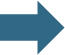 La transformation de l’offre : entre interruption et accélération
1 – Point sur l’évolutions des différents chantiers
Les départs en Belgique non souhaités : un budget de 90 millions sur trois ans pour trouver des solutions alternatives.
Une des mesures proposées de la LFSS 2020 consiste à procéder au conventionnement des établissements pour adultes au titre de l’accord cadre (cf. article 54). Cette mesure permet ainsi de porter des exigences de qualité complémentaires des critères de la réglementation wallonne.
En parallèle la LFSS prévoit un plan de création de solutions « alternatives » qui accompagne la mesure. Il se décline en une autorisation d’engagement de 90 M€ sur trois ans (2020-2022) au titre de l’ONDAM médico-social afin de créer des solutions alternatives en France dans les trois régions (Hauts-de-France, Ile-de-France, Grand-Est) qui sont le plus concernées par l’accueil de personnes en situation de handicap en Wallonie. Ces crédits de paiement seront pris sur trois ans de la manière suivante :  
- 2020 : 20 M€ 
- 2021 : 35 M€ 
- 2022 : 35 M€
Quid des solutions dites « alternatives » ?
Quid du public : adultes ou enfants ? Les deux ?
Relancer le comité de suivi de l’accord-cadre franco-wallon
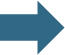 La transformation de l’offre : entre interruption et accélération
1 – Point sur l’évolutions des différents chantiers
Habitat Inclusif: quelle stratégie pour quel déploiement?
Rappel de l’architecture des textes :
La transformation de l’offre : entre interruption et accélération
1 – Point sur l’évolutions des différents chantiers
Habitat Inclusif: quelle stratégie pour quel déploiement?
Crédits alloués pour le déploiement par la CNSA:
15 Millions pour 2019 
25 Millions pour 2020
La crise COVID a retardé le lancement des appels à candidature par les ARS
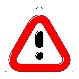 20 Nov. 2019: lettre de mission du premier ministre date du 20 novembre, a Denis Piveteau, Conseiller d’Etat, et Jacques Wolfrom, président du comité exécutif du groupe Arcade, pour « formuler des propositions pour favoriser le développement de ce type d’initiatives dans les territoires, et répondre ainsi aux aspirations de nos concitoyens ».
26 Juin 2020: publication du rapport 
« Demain, je pourrais choisir d’habiter avec vous »
La transformation de l’offre : entre interruption et accélération
1 – Point sur l’évolutions des différents chantiers
Habitat Inclusif: quelle stratégie pour quel déploiement?
Points de vigilances du réseau
Anticipation : prévoir des modalités de transition entre l’existant et les dispositions à venir afin de sécuriser les projets qui bénéficient du forfait
Souplesse :Ne pas limiter les projets par des procédures trop complexes
Participation : continuer à promouvoir une démarche participative et volontaire
Penser l’amont: construire une chaîne de réponses à partir des aspirations et des besoins
Ne pas confondre les nouvelles aides avec celles déjà existantes ni masquer les difficultés des personnes liées à l’insuffisance des plans d’aide APA/PCH
Propositions à soutenir  
Créer une aide personnalisée dédiée et d’un forfait de services mutualisés, attribués de droit à toute personne âgée ou en situation de handicap entrant dans un dispositif API 
Faciliter l’investissement immobilier via un corpus de propositions relatif aux aides à la pierre 
Penser conjointement le déploiement de l’offre API avec celui des SAAD
Identifier la CNSA comme pilote de l’habitat inclusif 
Créer un kit à outil pour accompagner les porteurs de projets
Voir lettre ouverte de l’Uniopss et plusieurs autres acteurs
La transformation de l’offre : entre interruption et accélération
1 – Point sur l’évolutions des différents chantiers
Le nouveau « forfait santé » en attente d’expérimentation
Rappel : expérimentation prévue par la LFSS 2020 à compter du 1er juillet 2020 et pour 2 ans d’un « forfait santé » à destination des ESSMS du secteur du handicap:
Le « forfait santé » financera : 
les activités de coordination de la prévention et des soins
les activités de nursing 
les activités de réadaptation et d’accompagnement à l’autonomie prévues par le plateau technique de l’établissement
Seront exclus de ce « forfait santé »:     
les dépenses de soins médicaux (médicaments, examens de laboratoires et de radiologie, consultations externes…) 
les actes de prévention qui seront financés par l’Assurance maladie, dans le cadre des plans de préventions nationaux (ex : campagne de dépistage du Cancer du sein)
modalités de mise en œuvre à venir (stoppées du fait de la crise Covid)
La transformation de l’offre : entre interruption et accélération
1 – Point sur l’évolutions des différents chantiers
Soutien à la transformation numérique du secteur: les éléments clés
Objectif de ce programme : développer les usages du numérique pour améliorer le parcours et le soutien aux professionnels :
Soutenir les pratiques professionnelles 
Améliorer les échanges et le partage d'informations
Assurer une traçabilité 
Développer les usages en mobilité
Autres enjeux: le pilotage du secteur et le besoin de disposer de données pour 
Améliorer la connaissance des personnes accompagnées et de leurs besoins ; des actions, des acteurs et des services rendus par les ESMS 
Faciliter le pilotage (du niveau local au national, des organismes gestionnaires aux tutelles) 
Renforcer la possibilité pour les personnes d’être actrice de leur parcours.
De manière opérationnelle, Le programme prévoit deux marchés groupés pour faciliter l’équipement matériel et logiciel des organismes gestionnaires : 
Un marché prévoit l’acquisition d’une solution de dossier usager informatisé (DUI)
L’autre marché prévoit l’achat de matériel (PC/terminaux mobiles) sous forme de bons de commande pour les petits organismes gestionnaires.
L’enveloppe est passée de 30 M€ pour la phase d’amorçage à 600 M€ sur 5 ans
La transformation de l’offre : entre interruption et accélération
2 – Des avancées majeures pour le droit des personnes et de leurs aidants
Loi relative à la barrière d’âge des 75 ans
Adoptée le 15 janvier 2020 par l'Assemblée nationale, la loi n° 2020-220 du 6 mars 2020 visant à améliorer l'accès à la prestation de compensation du handicap prévoit :
L’Uniopss se félicite de cette avancée qui pourrait concerner selon la DRESS 7 600 personnes. 
L’Union sera vigilante à ce que le chantier de la 5e branche de la sécurité sociale abroge définitivement « la barrière d’âge des 60 ans »
La transformation de l’offre : entre interruption et accélération
2 – Des avancées majeures pour le droit des personnes et de leurs aidants
Expérimentation à usage médical du cannabis
Prévue par la LFSS 2020 pour 2 ans suite à un avis positif de l’ANSM. 
Les modalités de l’expérimentation seront déterminées par voie réglementaire.
L’expérimentation a pour objectif de tester les effets des molécules CBD et THC dans de nombreuses pathologies telles que: 
la sclérose en plaques
l’épilepsie
certaines douleurs chroniques notamment neuropathiques 
effets indésirables des chimiothérapies ou trithérapies
Simplification de la transition vers la retraite des bénéficiaires de l’AAH
La LFSS 2020 a également introduit un dispositif de substitution automatique de la retraite à l’AAH à l’âge légal dans le but d’assurer une continuité des droits. 

Cette nouvelle disposition de la LFSS a pour objectif d’éviter les cas de suspension des droits en prévoyant une automaticité du versement de la pension de retraite lorsque le bénéficiaire de l’AAH n’ouvre plus droit à l’AAH
La transformation de l’offre : entre interruption et accélération
2 – Des avancées majeures pour le droit des personnes et de leurs aidants
Prolongation des droits et adaptation du fonctionnement des MDPH dans le contexte de COVID19
Afin d'éviter les ruptures de droits en cette période de crise sanitaire, l’ordonnance n° 2020-312 du 25 mars 2020 relative à la prolongation de droits sociaux a concerné :
Allocation adulte handicapée (AAH) et le complément de ressource
Allocation d’éducation de l’enfant handicapé (AEEH) et ses compléments
La carte mobilité inclusion (CMI)
Prestation de compensation du handicap (PCH) sur les volets aides humaines, charges exceptionnelles et aides animalières
Tous les autres droits ou prestations mentionnés à l'article L. 241-6 du même code relevant de la compétence de la commission mentionnée à l'article L. 146-9.
A noter également que la CDAPH a obtenu des modalités de simplifications d’organisation pour rendre ses avis :
Les délibérations de la commission exécutive peuvent se tenir par visioconférence.
Les délibérations peuvent également être prises soit par le président de la commission des droits et de l'autonomie des personnes handicapées, soit par une ou plusieurs de ses formations restreintes
La transformation de l’offre : entre interruption et accélération
2 – Des avancées majeures pour le droit des personnes et de leurs aidants
L’Allocation adulte handicapé (AAH) ne sera pas « diluée » dans le Revenu universel d’activité (RUA)
L’Uniopss, au titre du collectif Alerte a participé à la concertation RUA dans le cadre « du sous- groupe Handicap » . Un certain nombre de pré-requis a été souligné :
Nécessité d’avoir un climat de confiance et une méthode de concertation transparente. 
Aucun recul de droit ne serait acceptable pour des situations vulnérables
Un revenu d’existence, assurant la dignité de la personne, au moins égal au seuil de pauvreté est nécessaire
Nécessité d’avoir une approche globale (accessibilité des logements, des transports, des NTIC …) et une refonte de la fiscalité
Inadéquation du « Activité » de RUA pour les allocataires de l’AAH et de l’ASPA
Lors de la CNH, le Président de la République a précisé que « l’AAH ne sera pas diluée dans le RUA »
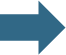